Chào mừng thầy cô và các em 
đến với môn Tiếng Việt
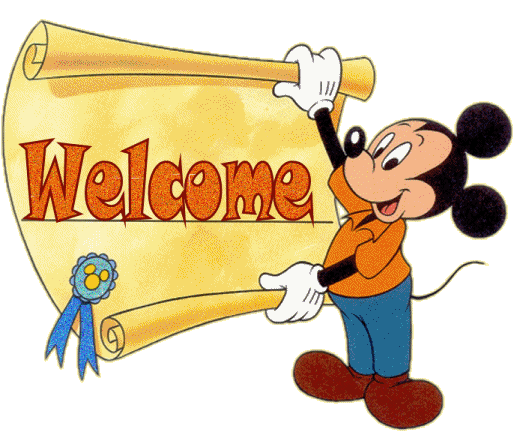 Bài 28
Trò chơi của bố (tiết 5) 
Luyện viết đoạn
Đọc đoạn văn và trả lời câu hỏi:

Trong nhà, mẹ là người luôn ở bên tôi. Mỗi khi tôi ốm hay mệt, mẹ thức thâu đêm để chăm sóc tôi. Mỗi khi tôi gặp bài học khó, mẹ là người động viên giúp đỡ tôi. Được ai khen tôi nghĩ ngay đến mẹ. Tôi biết mẹ sẽ rất vui khi tôi làm được việc tốt. Tôi rất yêu mẹ tôi.
Vì mẹ luôn ở bên, chăm sóc và giúp đỡ bạn nhỏ
a. Trong đoạn văn trên bạn nhỏ kể về ai?
b. Những câu nào thể hiện tình cảm của bạn nhỏ đối với người đó?
c. Vì sao người đó được bạn nhỏ yêu quý?
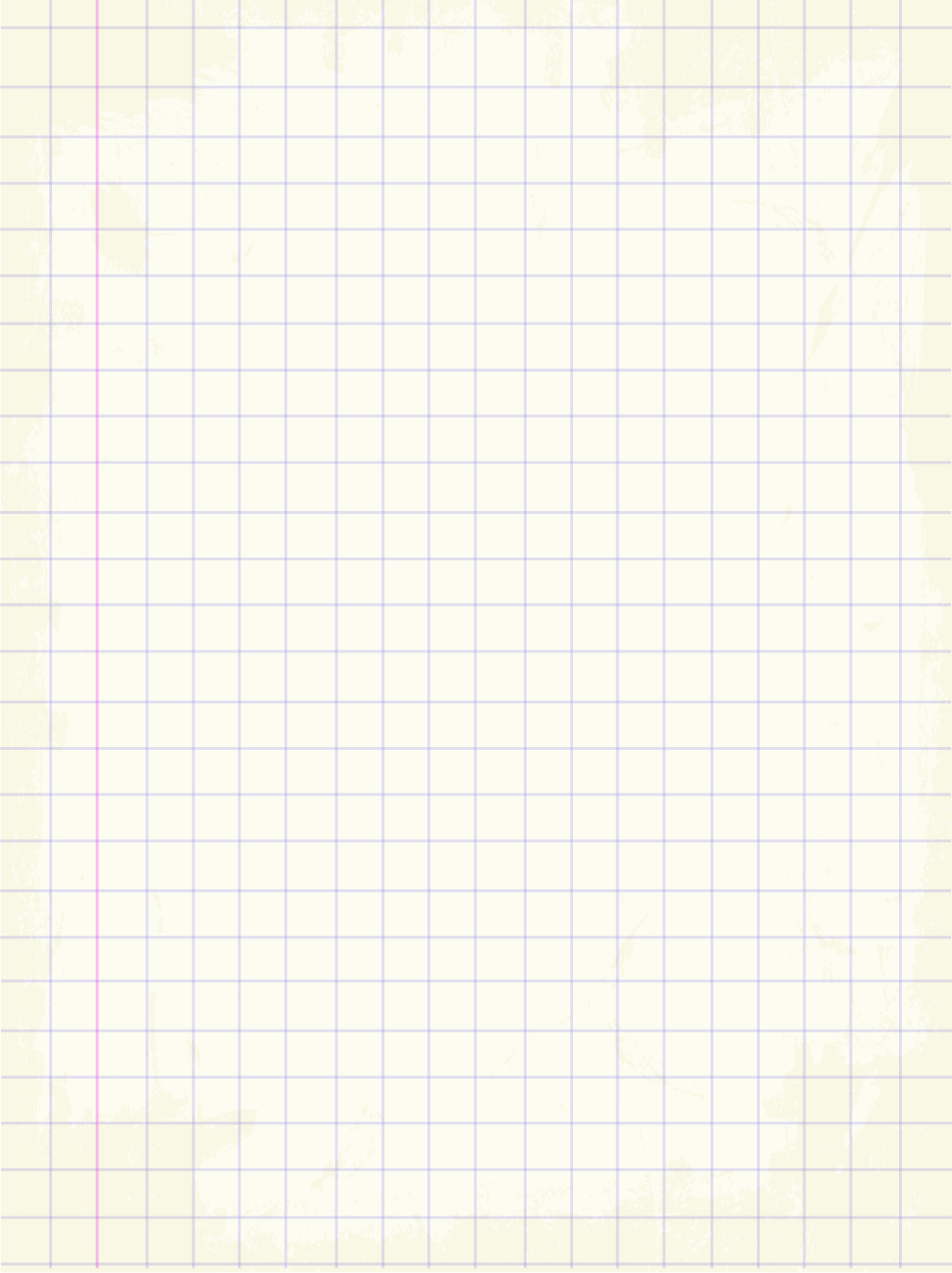 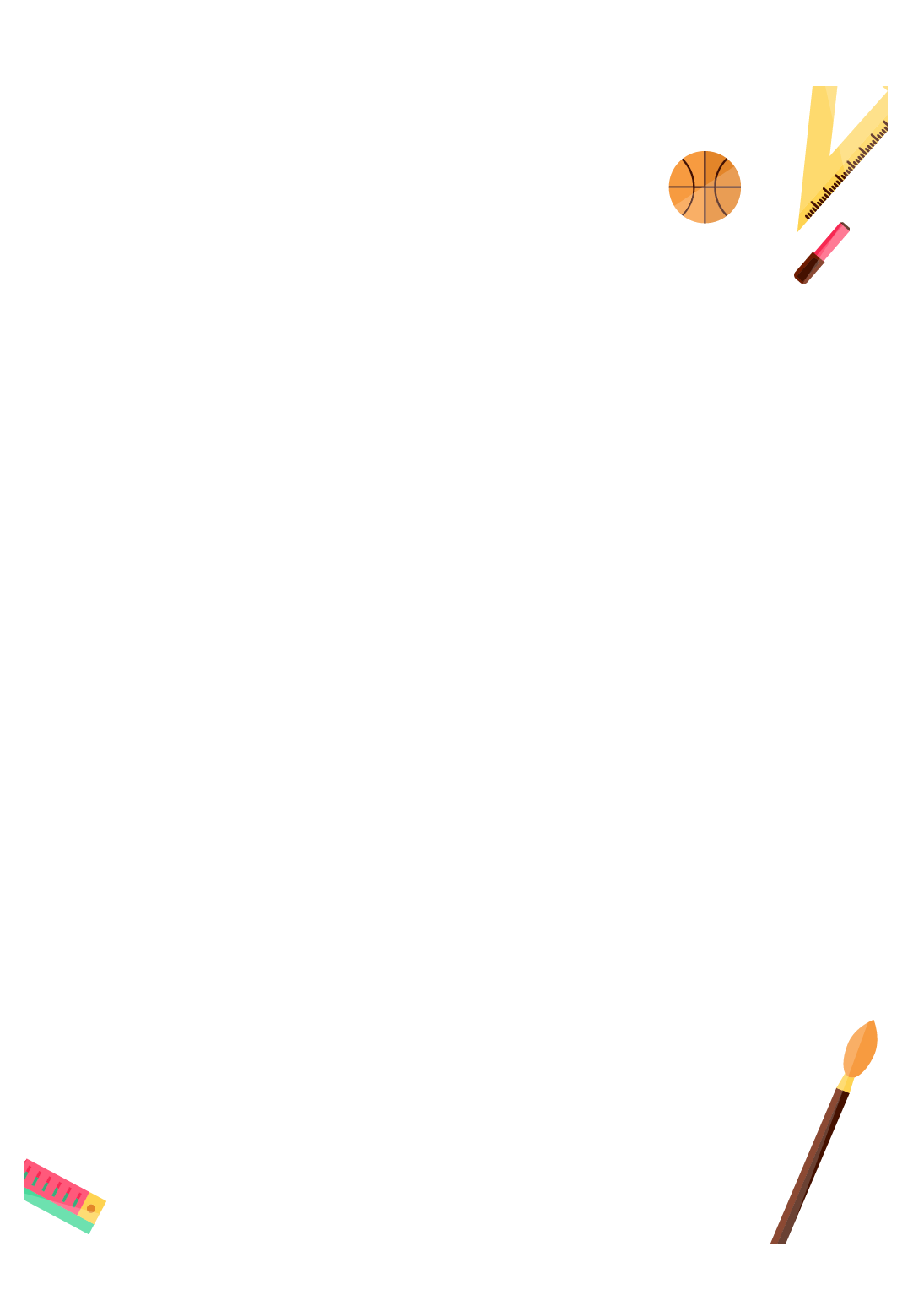 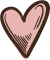 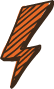 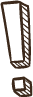 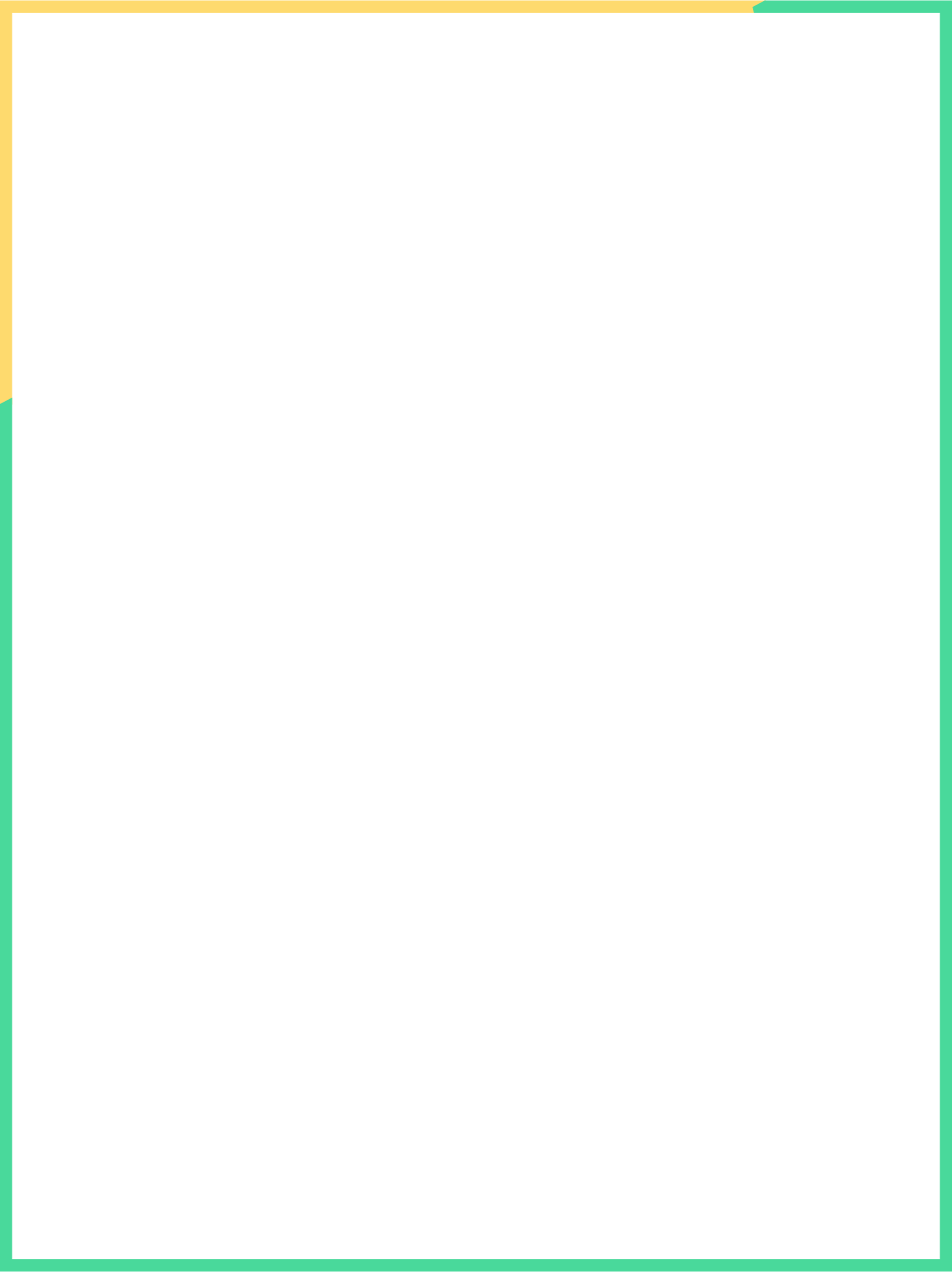 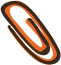 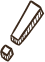 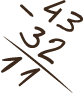 2. Viết 3-4 câu thể hiện tình cảm của em đối với người thân.
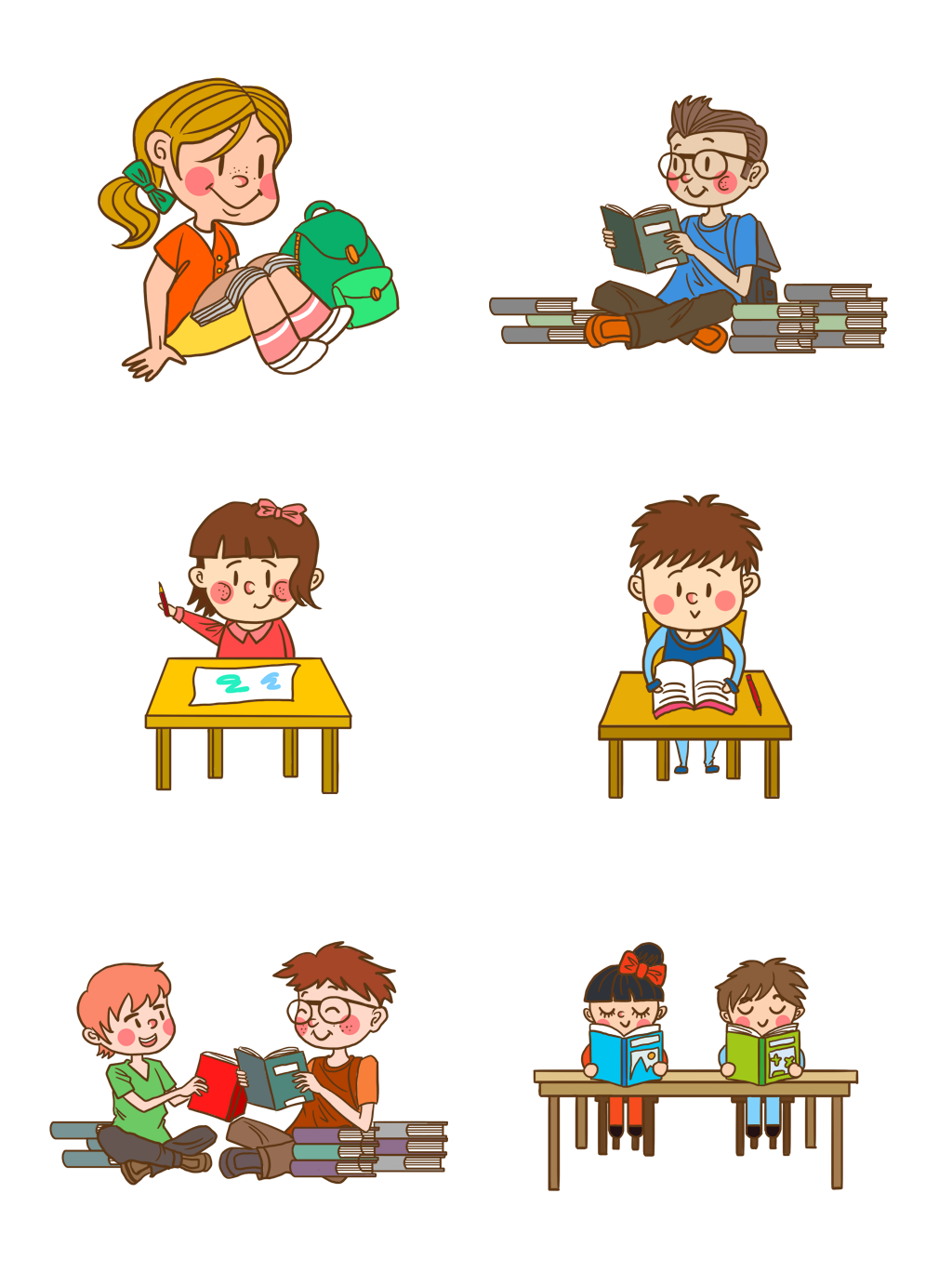 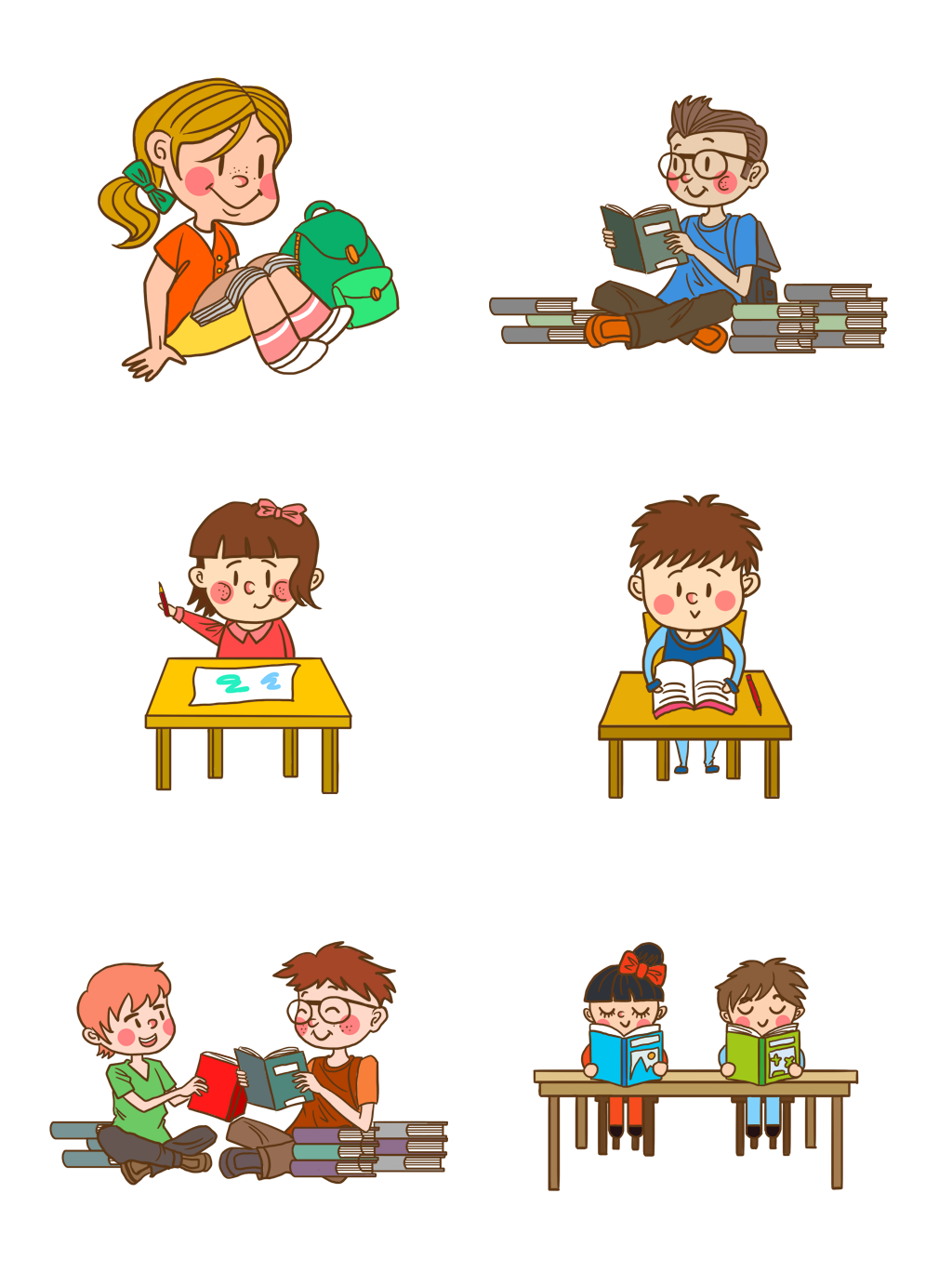 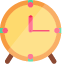 [Speaker Notes: Bài giảng thiết kế bởi: Hương Thảo - tranthao121006@gmail.com]
Tiết 6
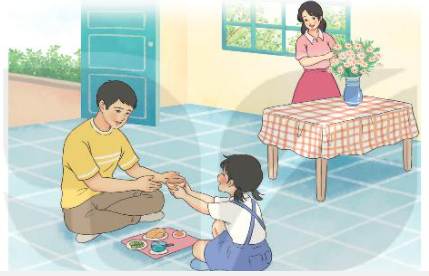 ĐỌC MỞ RỘNG
1. Tìm đọc một bài thơ, câu chuyện về tình cảm gia đình.
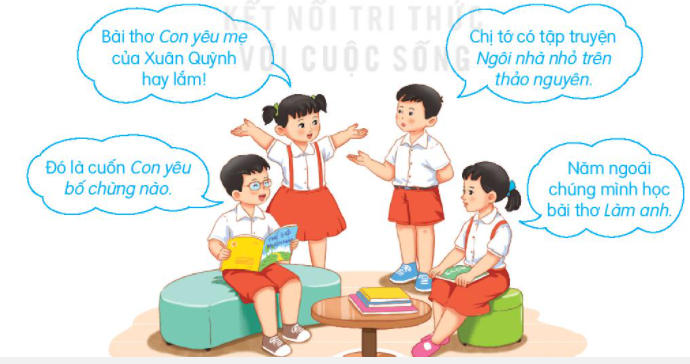 Tìm đọc một bài thơ, câu chuyện về tình cảm gia đình
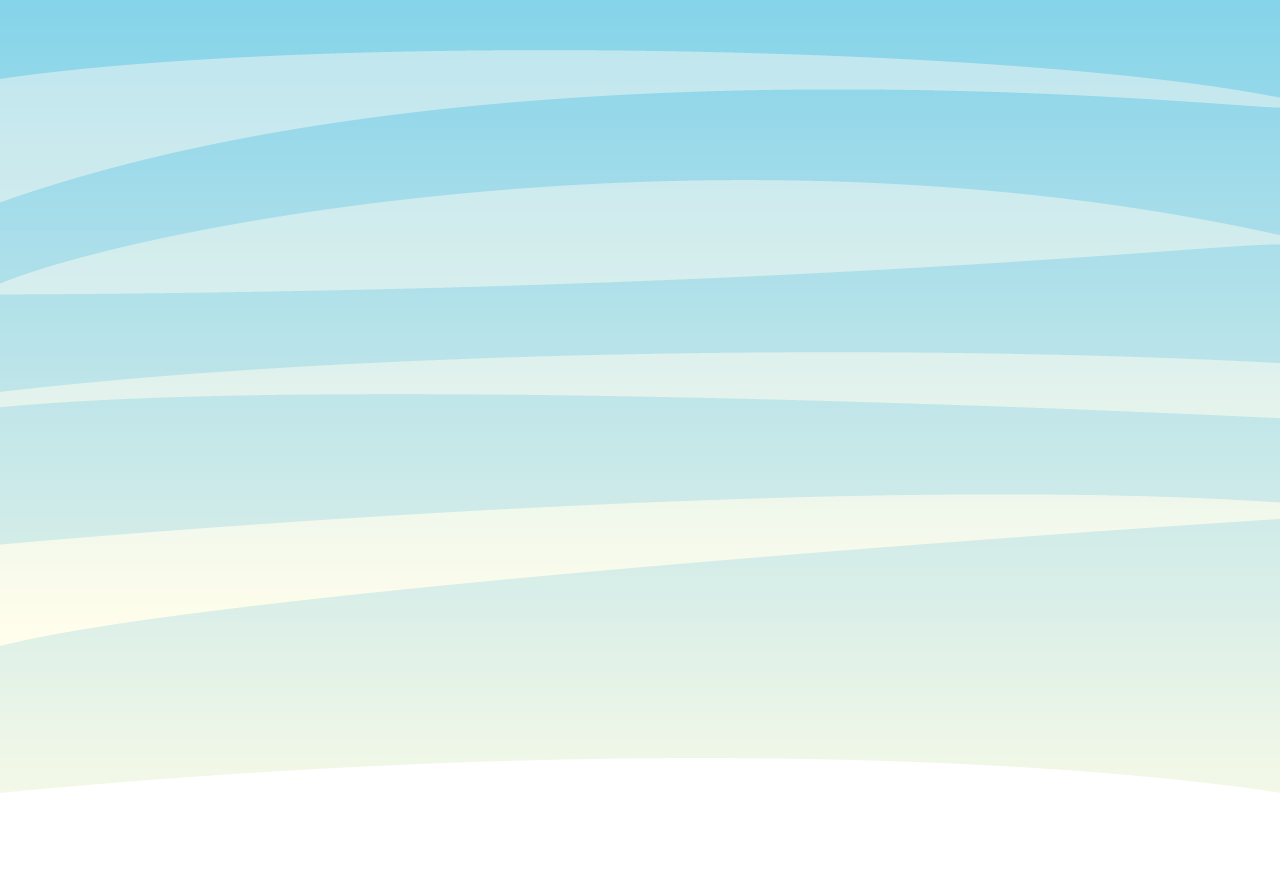 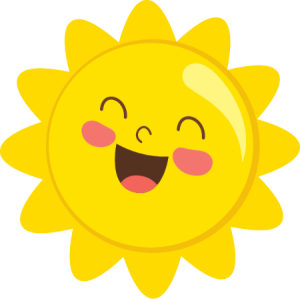 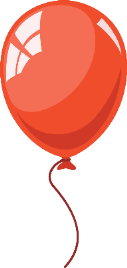 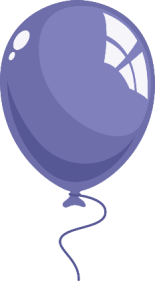 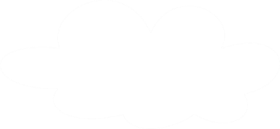 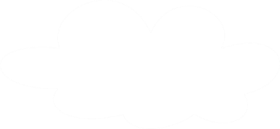 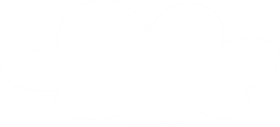 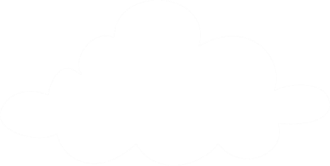 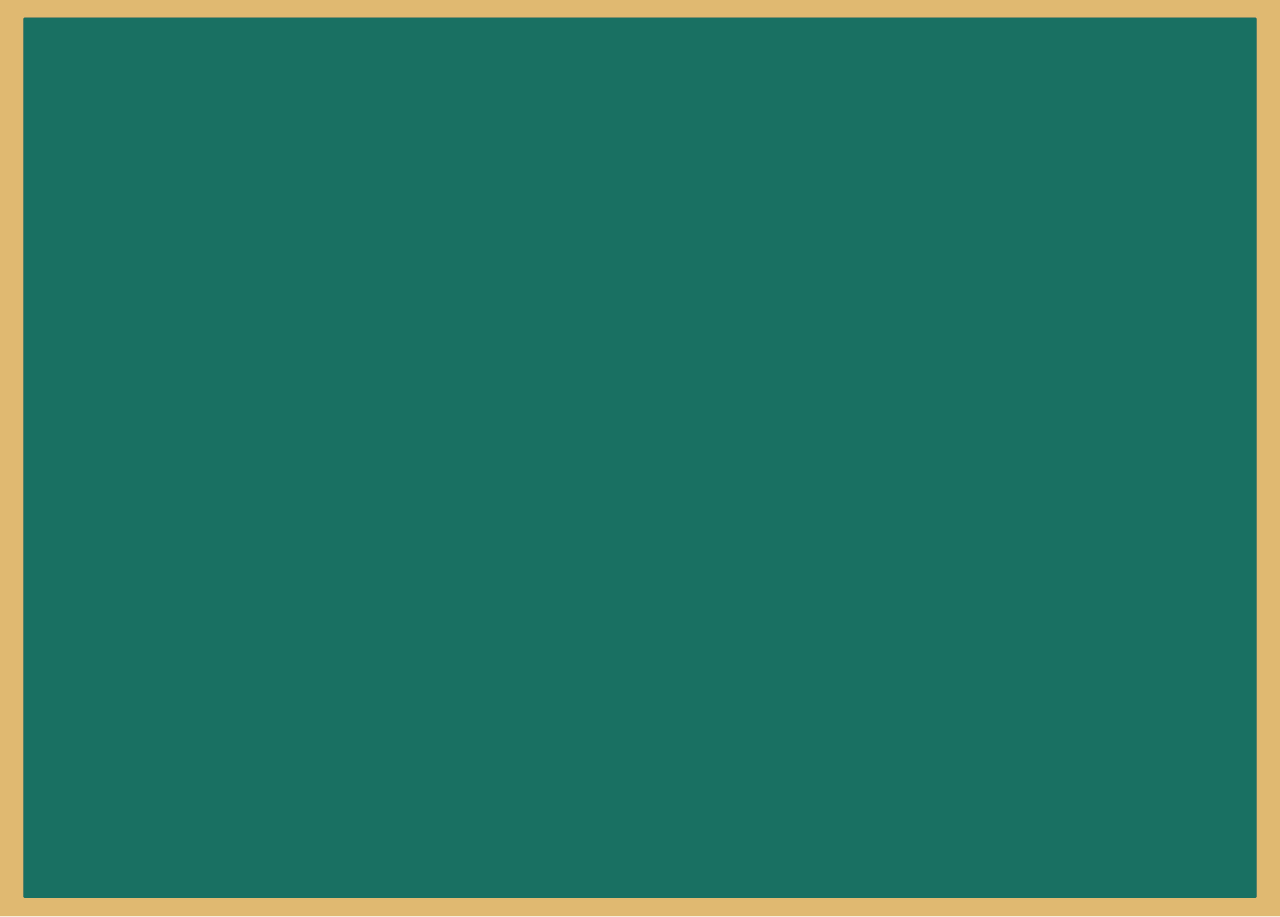 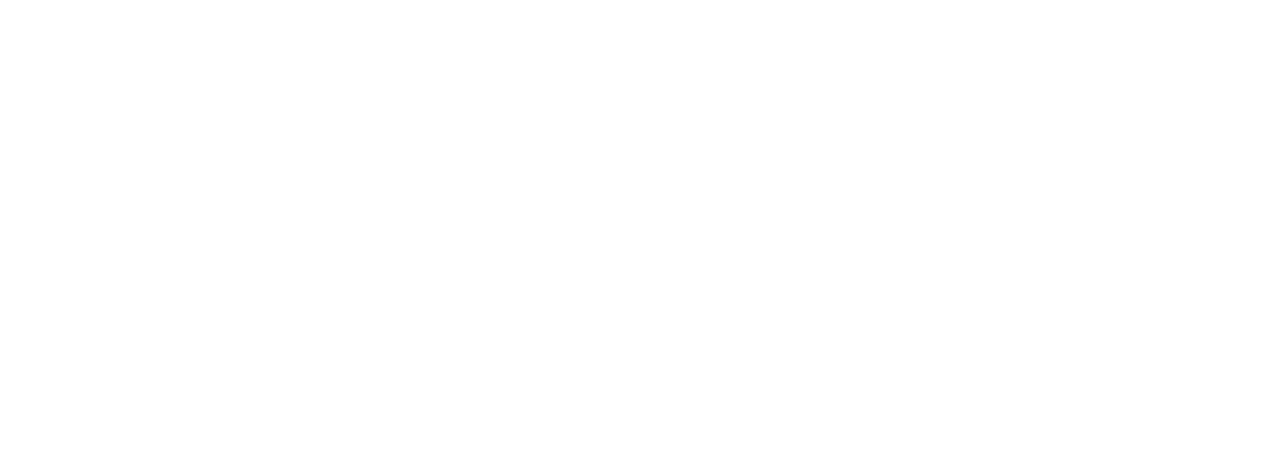 2. Đọc cho bạn nghe 
những câu thơ em thích.
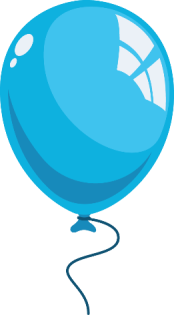 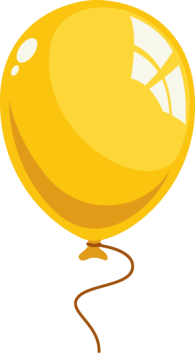 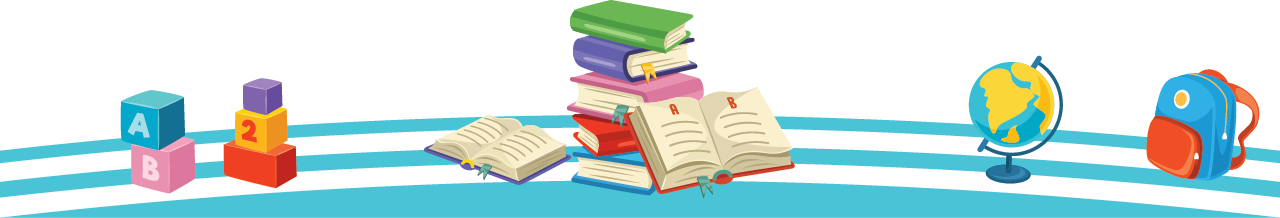 [Speaker Notes: Bài giảng thiết kế bởi: Hương Thảo - tranthao121004@gmail.com]
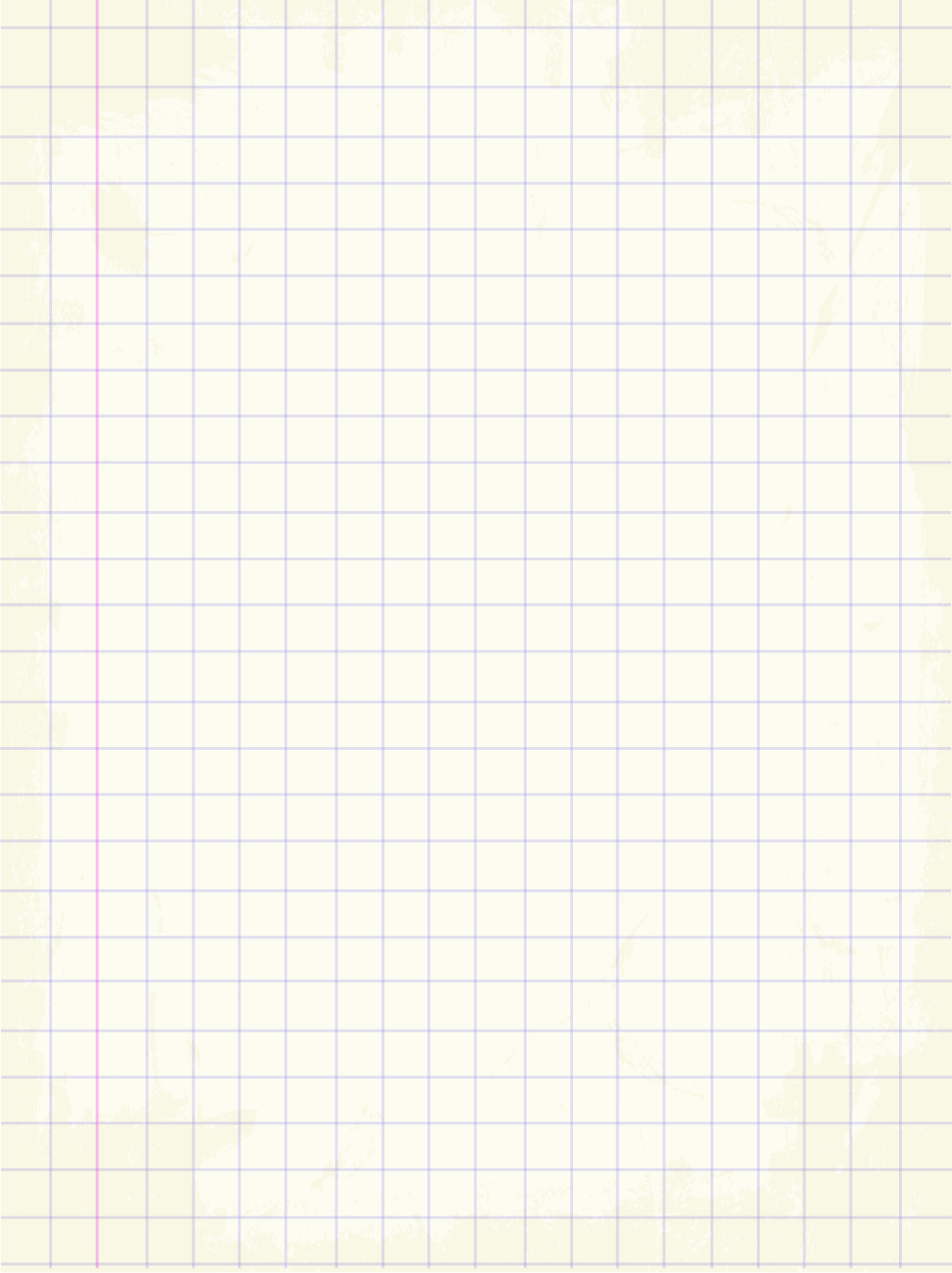 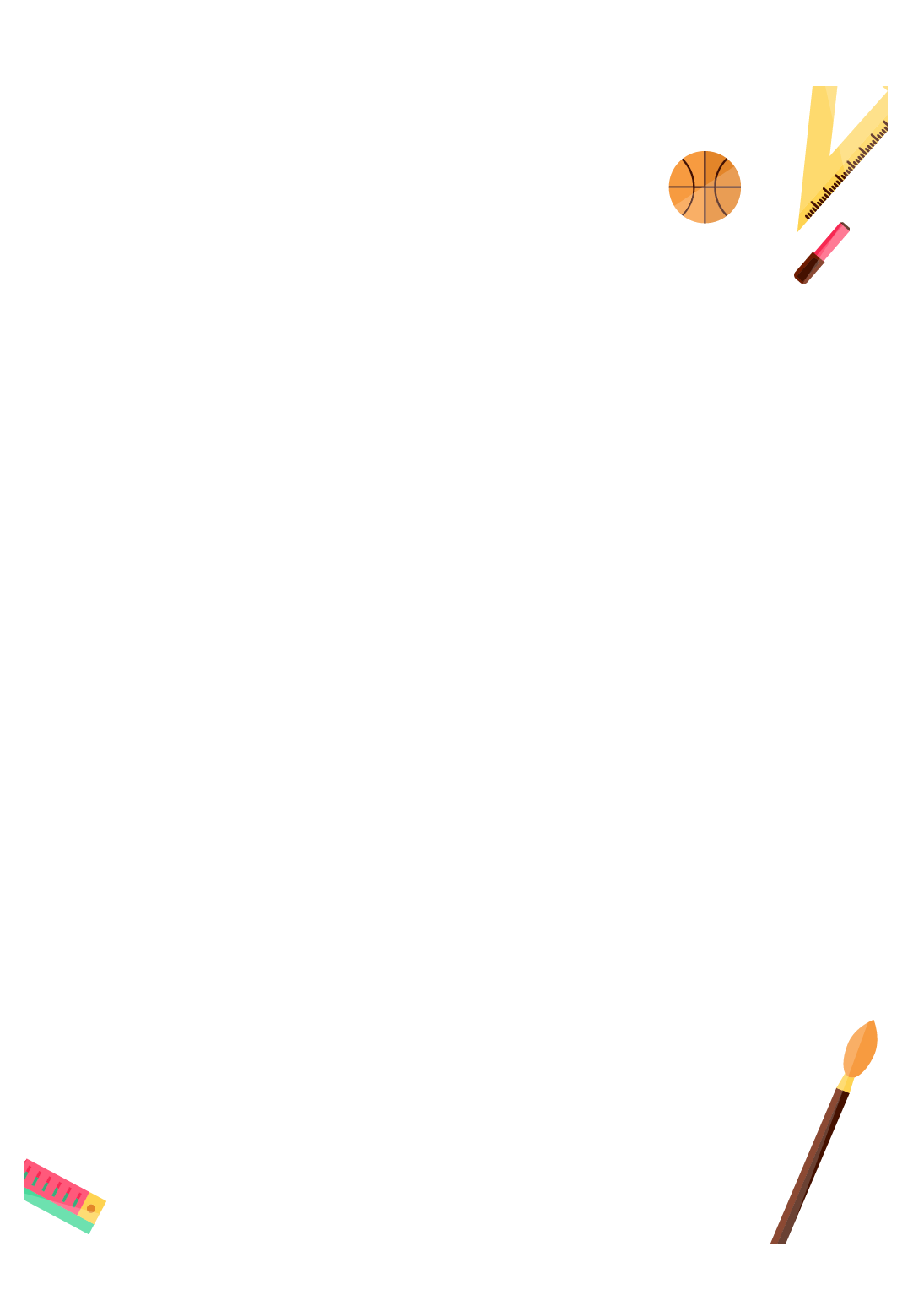 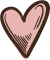 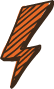 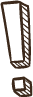 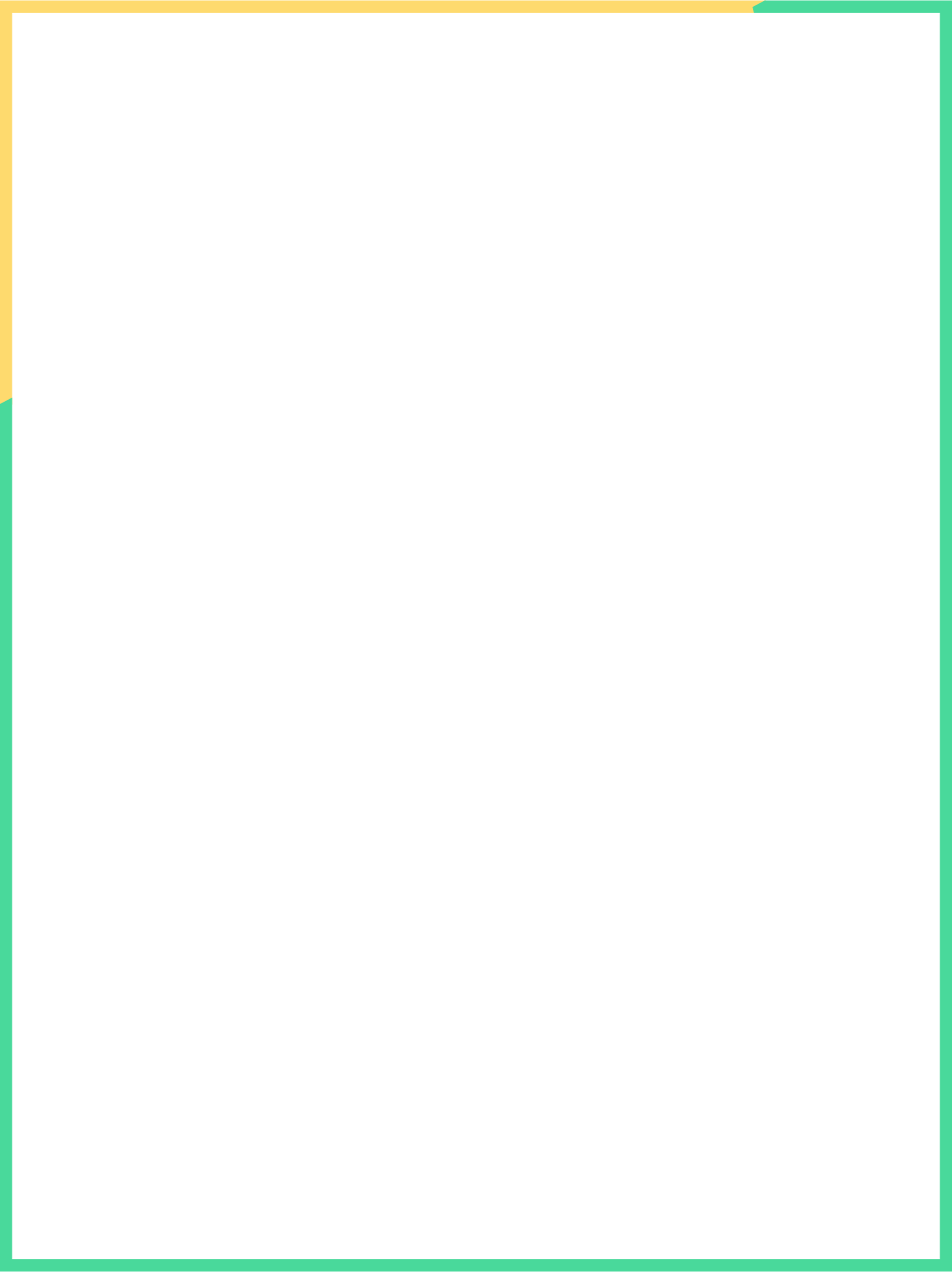 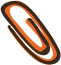 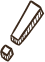 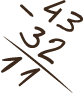 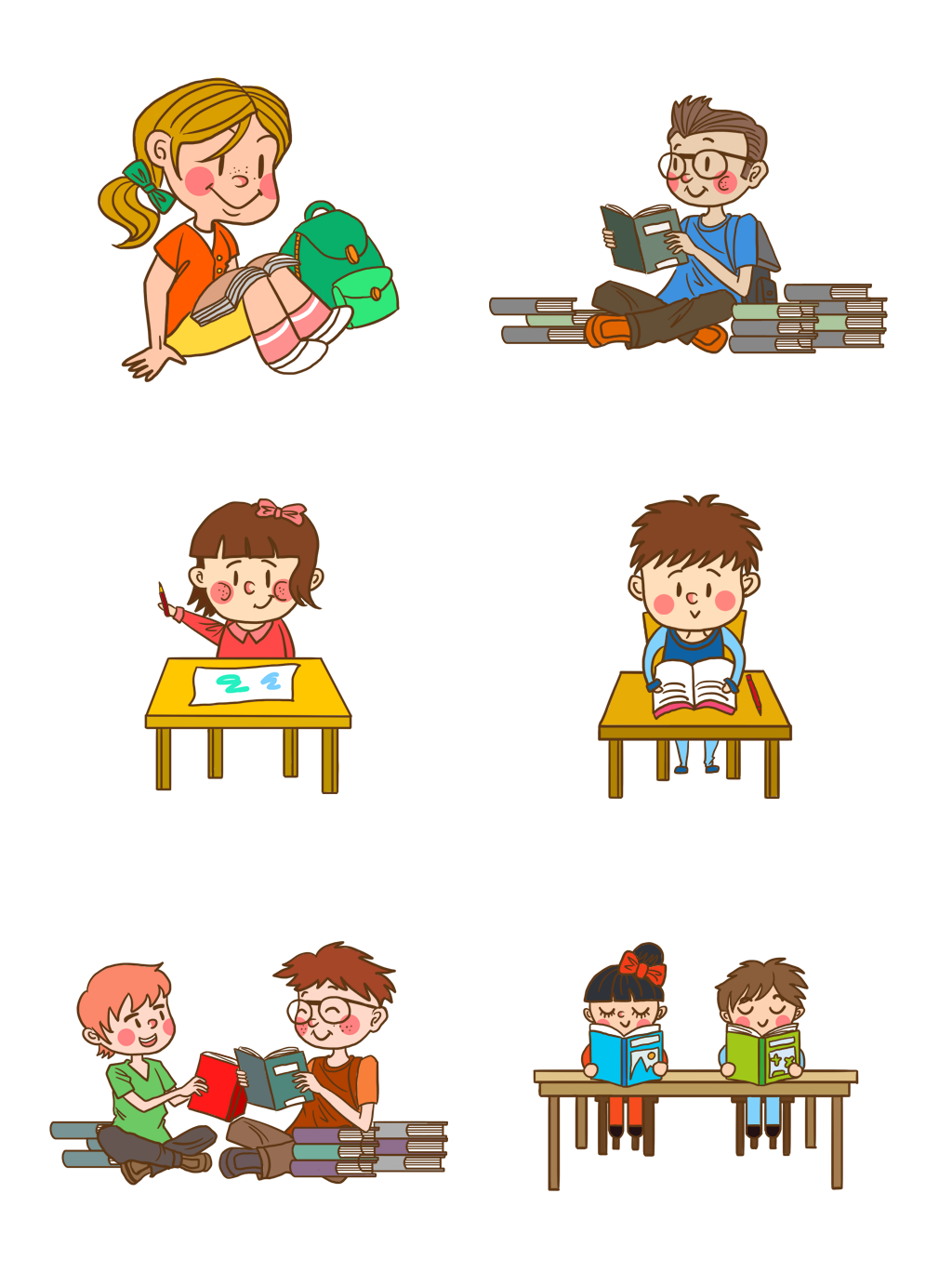 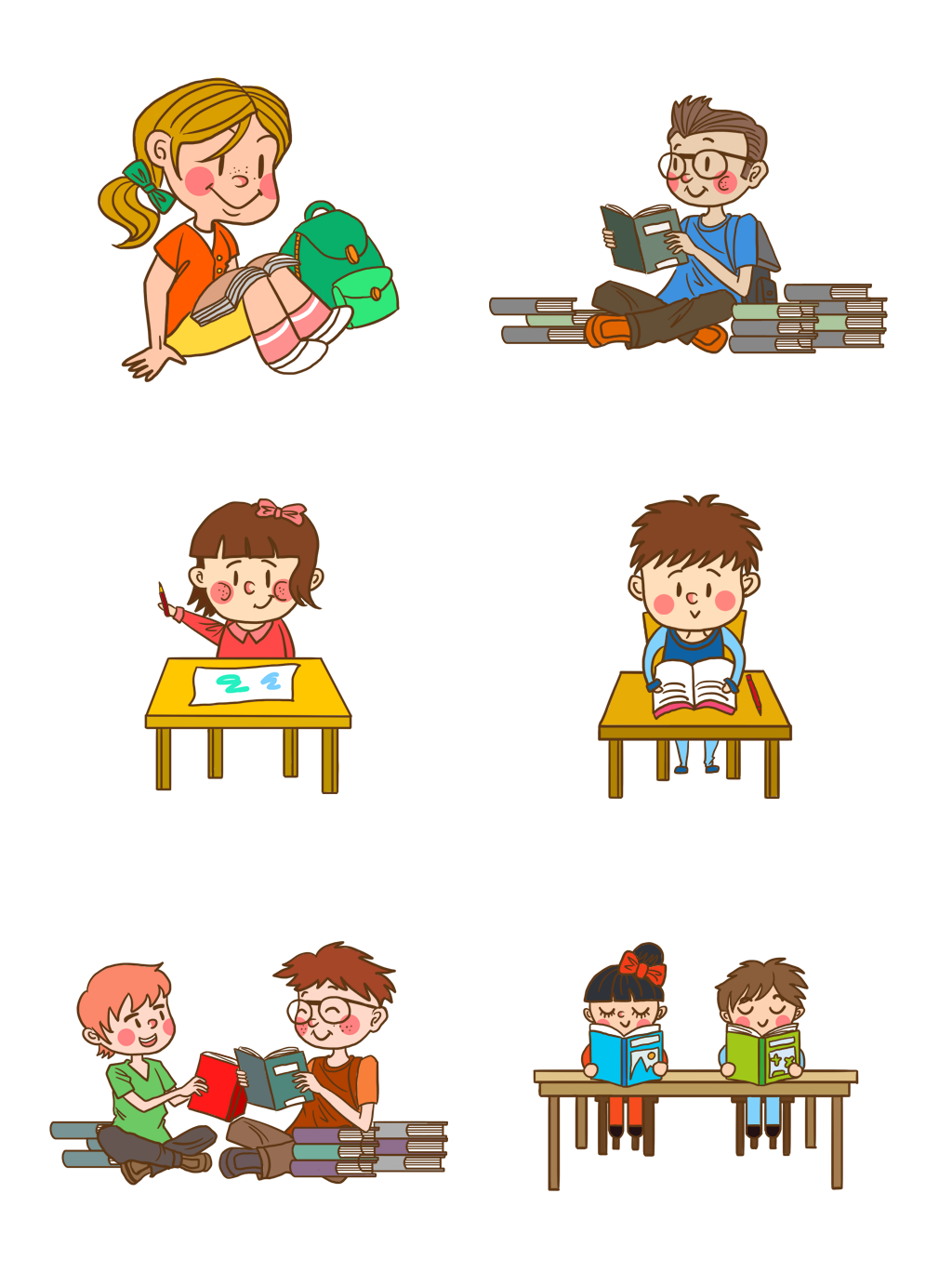 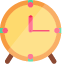 2. Chia sẻ cảm xúc của em về bài thơ
[Speaker Notes: Bài giảng thiết kế bởi: Hương Thảo - tranthao121006@gmail.com]
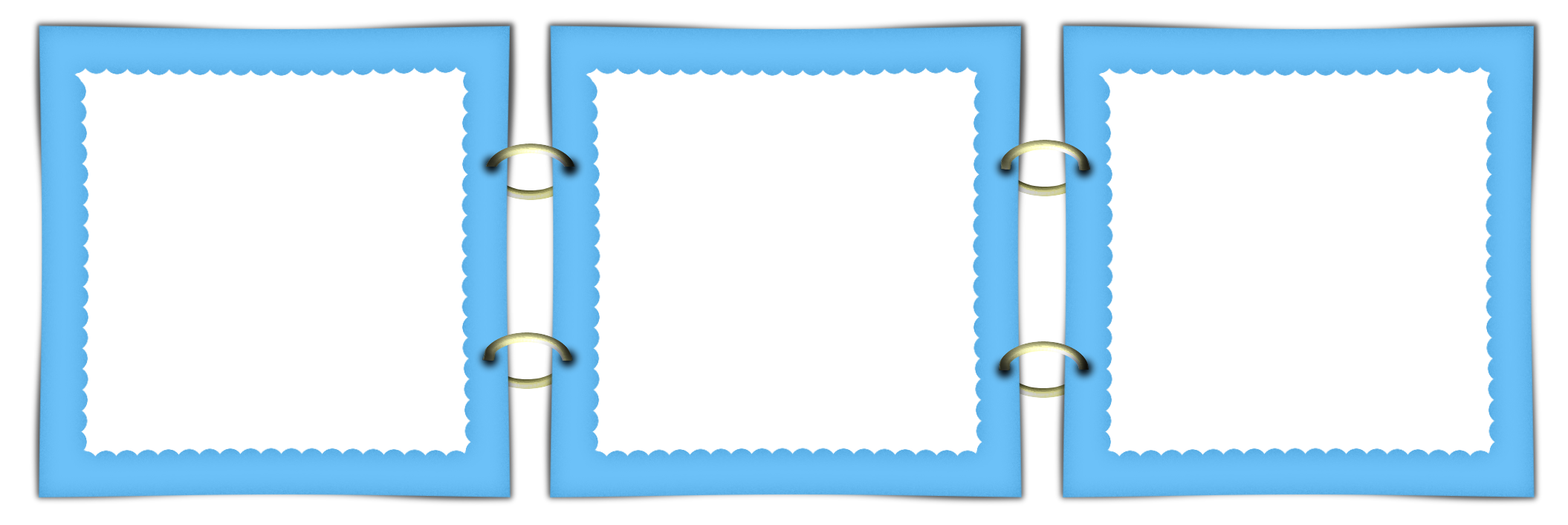 Câu thơ em thích
Tên tác giả
Tên bài thơ
Viết vào phiếu đọc sách
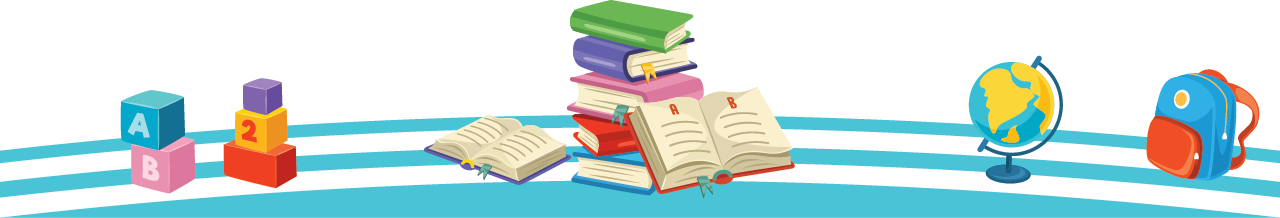 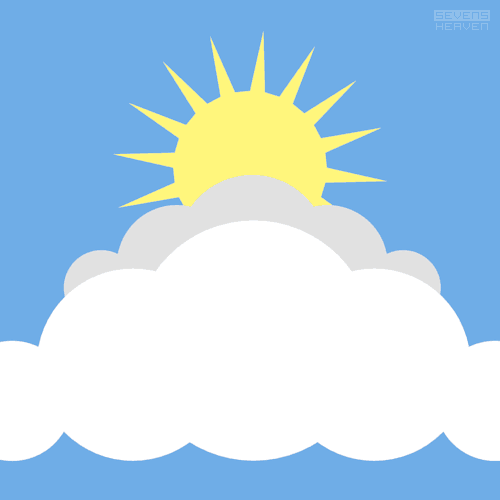 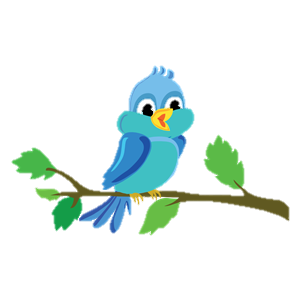 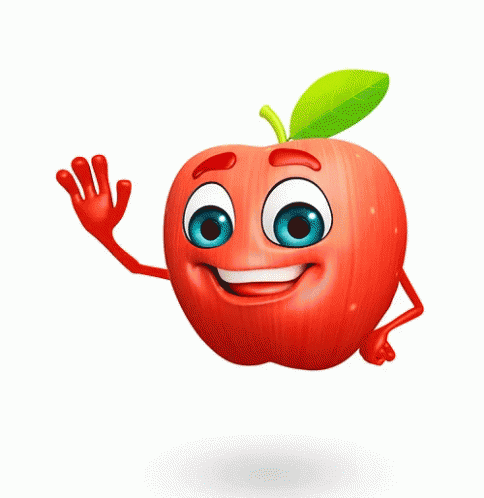 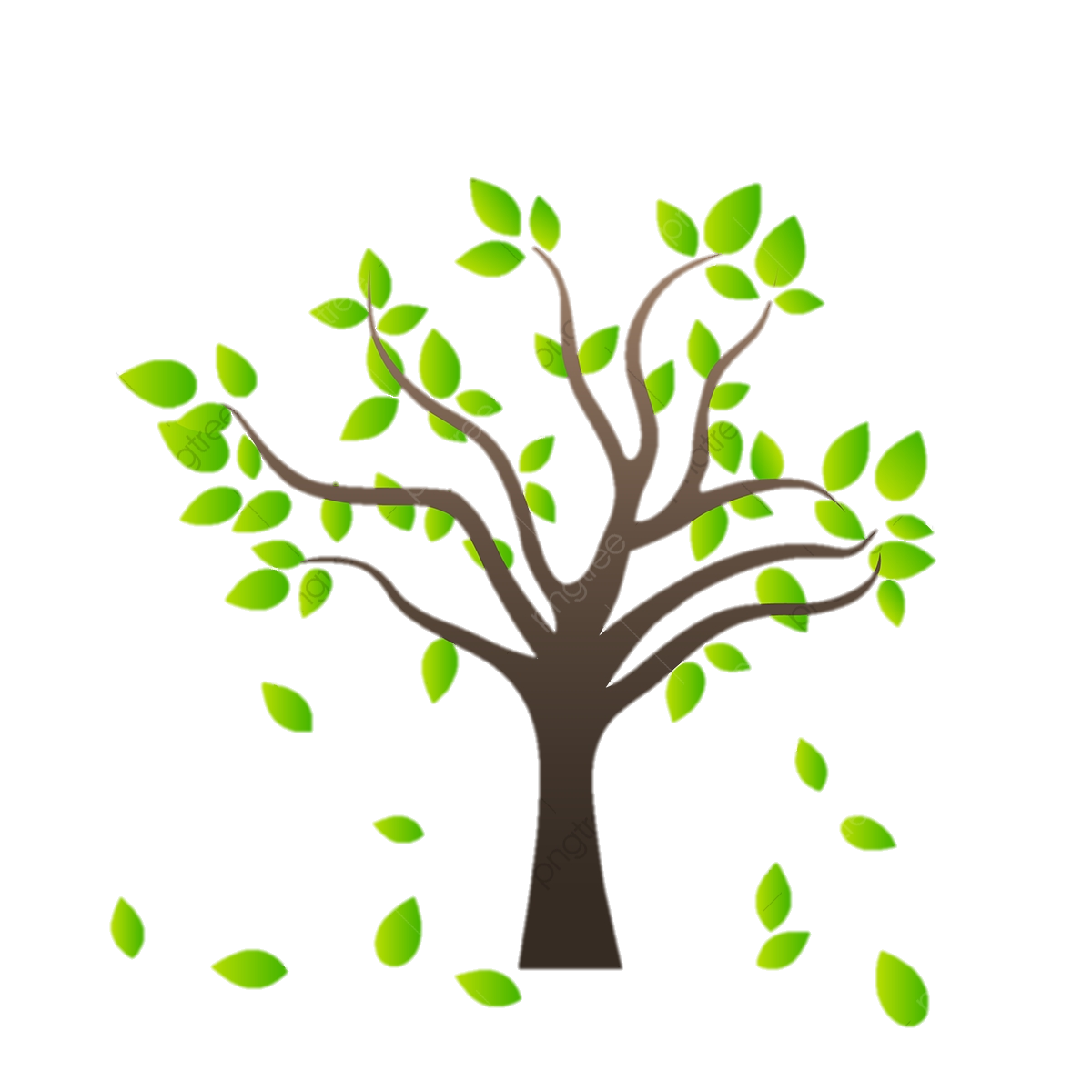 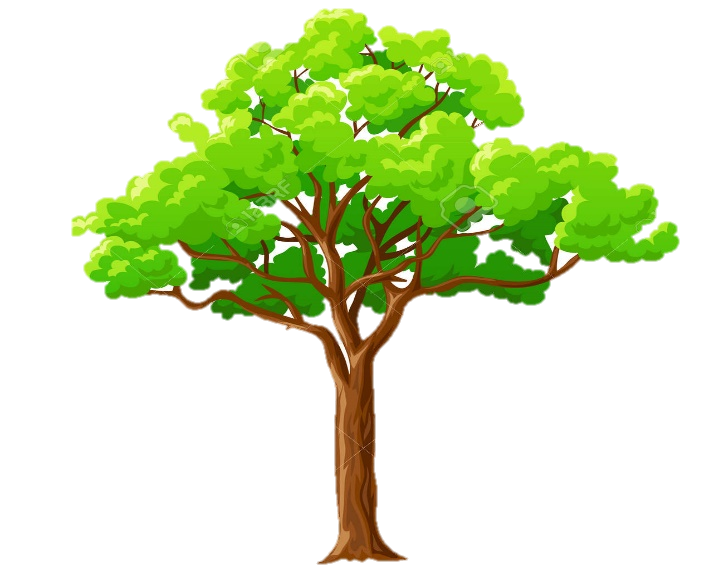 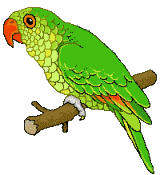 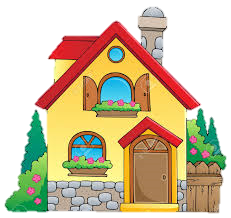 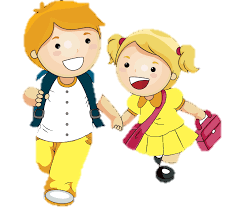 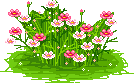 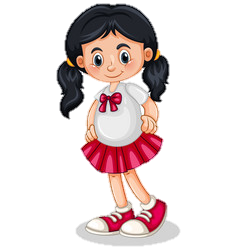 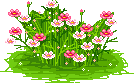 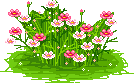 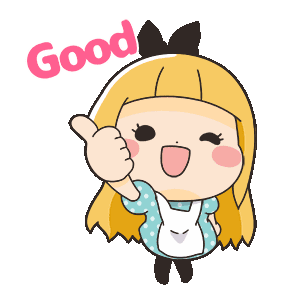 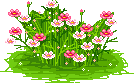 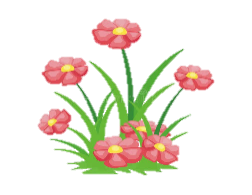 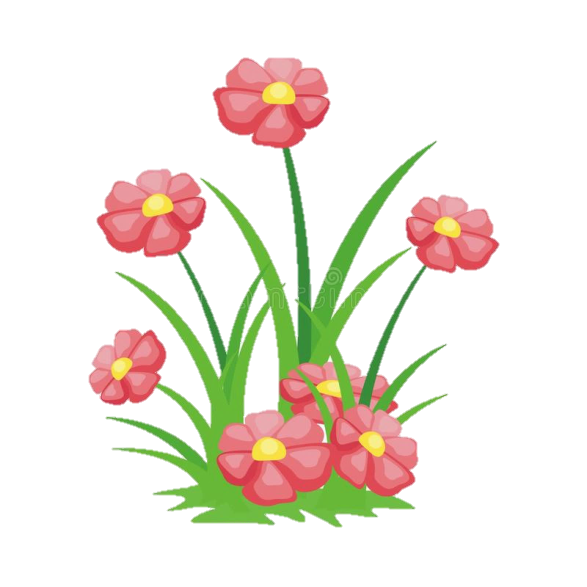 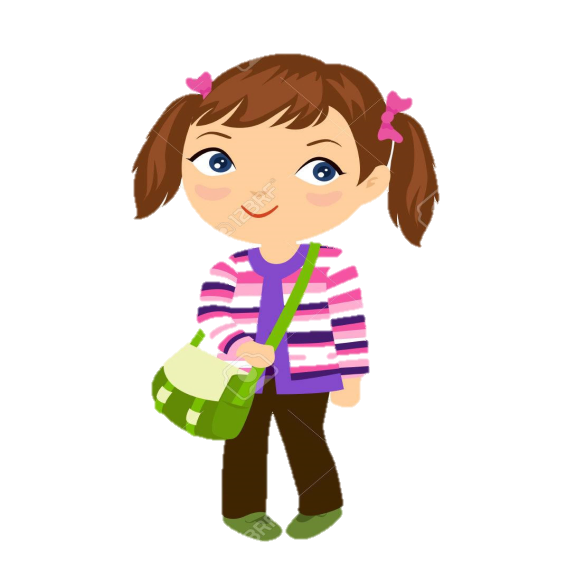 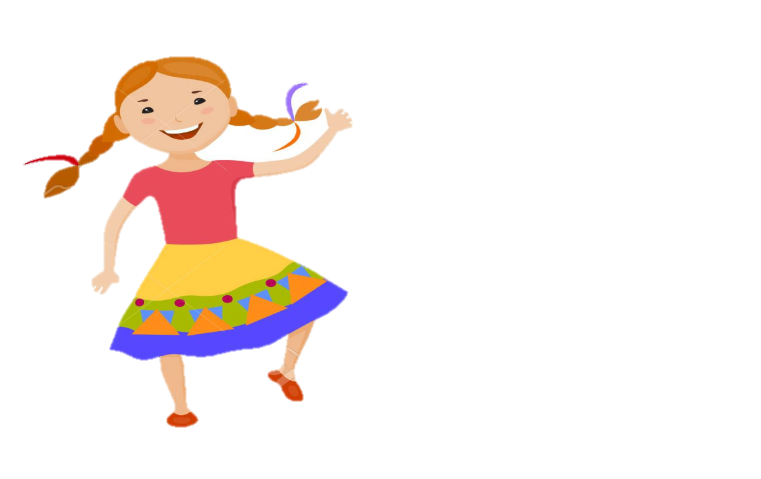 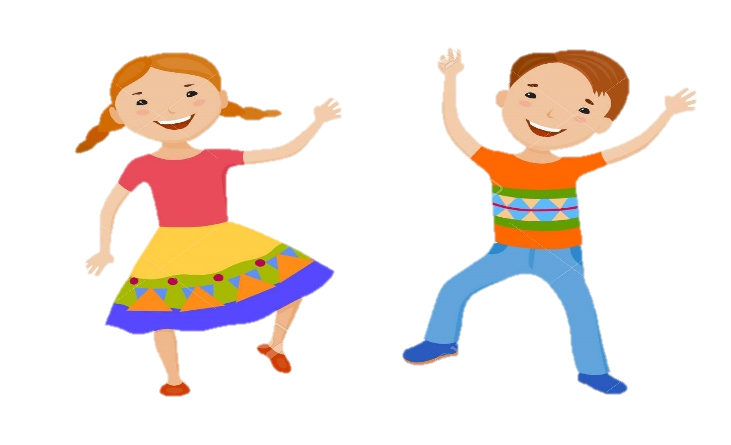 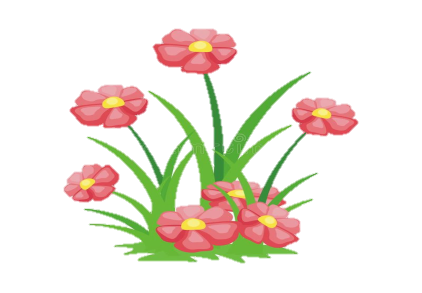 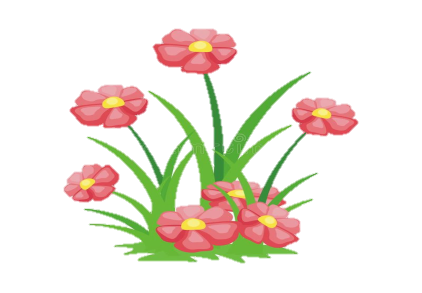 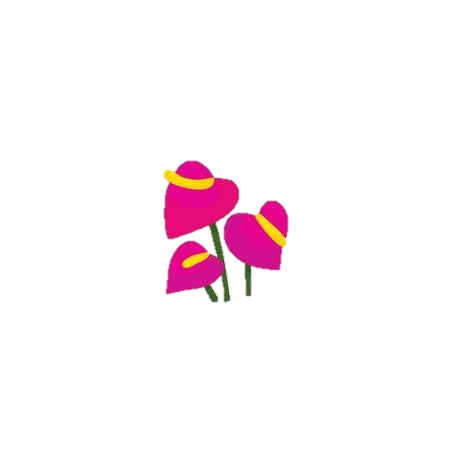 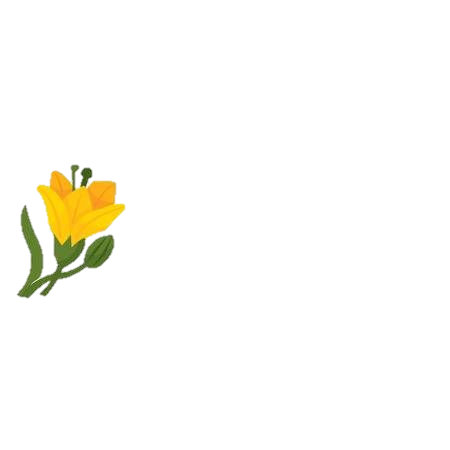 Hẹn gặp lại các bạn ở bài sau nhé